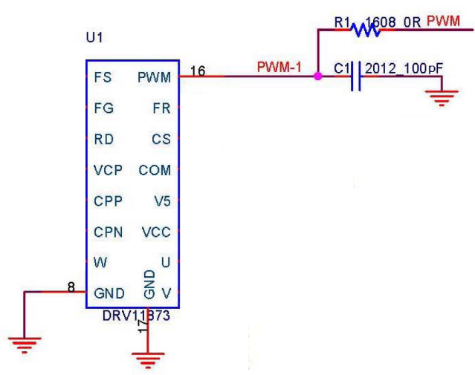 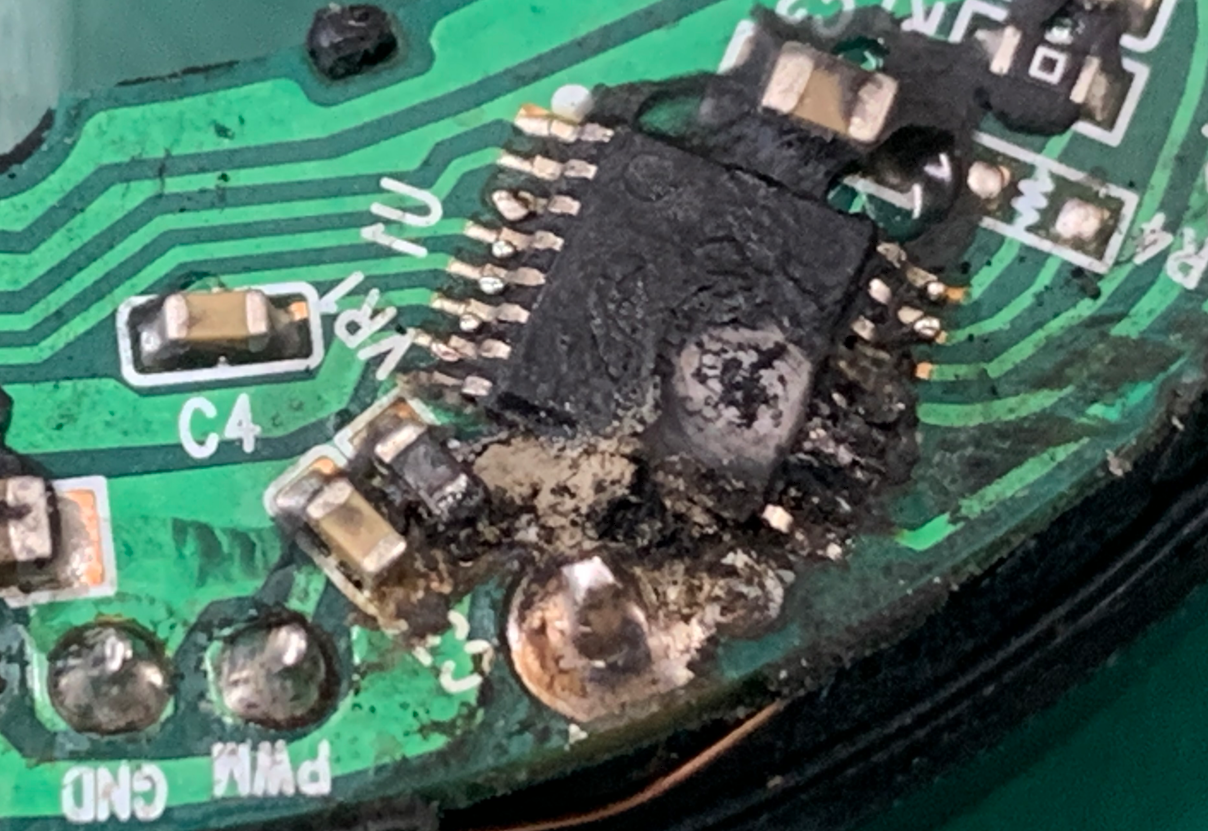 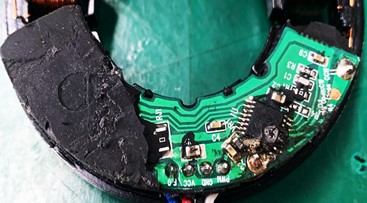 U & V
Phase short
- PCB defect phenomenon (Main IC burnt) -
-Main IC_Schematic-